Programming with Functions
Algorithms and Data Management
G. Falquet
1
© UNIGE - G. Falquet
2
© UNIGE - G. Falquet
what's the purpose of this program?
n = int(input('n: '))p = 1found = Falsewhile p < n//2 and not found:    p += 1    d = 2    maxDiv = int(math.floor(math.sqrt(p)))    while d <= maxDiv and p % d != 0 :        d = d + 1    if d > maxDiv :        np = n - p        d = 2        maxDiv = int(math.floor(math.sqrt(np)))        while d <= maxDiv and np % d != 0 :            d = d + 1        if d > maxDiv :            print(f'{n} = {p} + {n-p}')            found = True
what does each part do?
3
© UNIGE - G. Falquet
To make programs more understandable: use decomposition and abstraction
decompose complex programs into manageable/understandable parts 

each part has
an abstract view (what it does)
an implementation (how it is done)
4
© UNIGE - G. Falquet
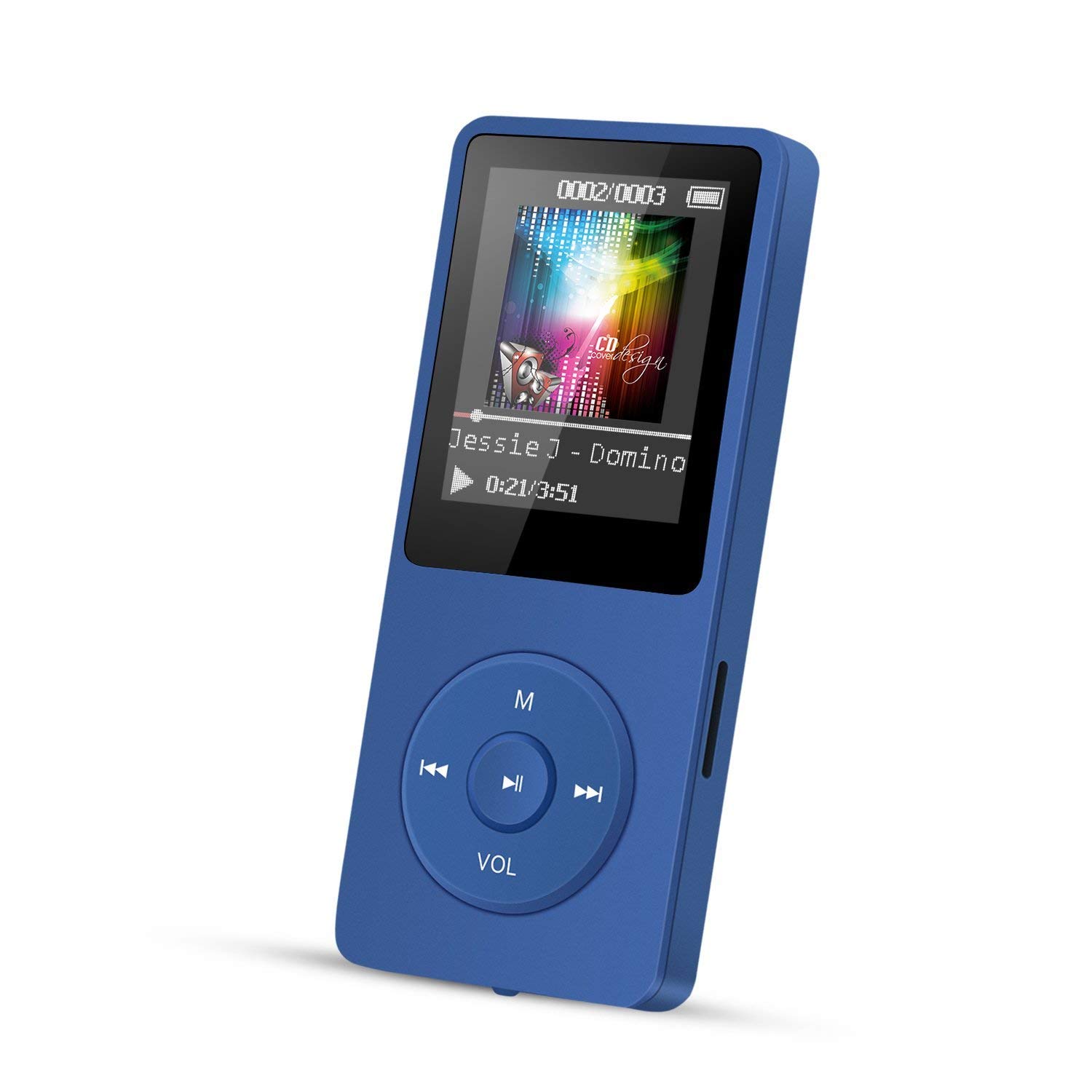 Example: an MP3 player
Abstraction
MP3 player = device to store and play music

It is a black box
provides well defined services
the user needs to know the interface operation (buttons, screen) 
the user does not need to know the internal electronic operation
5
© UNIGE - G. Falquet
Decomposition principle: different devices work together to achieve an end goal

To build a sound system: interconnect
an internet connection box
an MP3 player
one or more bluetooth speakers
Internet Box
MP3 player
Speaker
Sound system
6
© UNIGE - G. Falquet
In computing
Two types of abstractions

Functions: 
procedural abstraction

Classes: 
data type abstraction
7
© UNIGE - G. Falquet
Functional abstraction
a function encapsulate a part of the computation 

a piece of code that is a black box
can be used without knowing the details
8
© UNIGE - G. Falquet
in Python
9
© UNIGE - G. Falquet
in Python
profile
10
© UNIGE - G. Falquet
in Python, with the implementation
profile
def power (x: float, n: int) -> float :
    """
    compute the n-th power of x
    """
    r = 1
    for i in range(n):
        r = r * x
    return r
body
11
© UNIGE - G. Falquet
Function invocation (function call)
def power (x: float, n: int) -> float :
    ... 




initial, rate, duration  = 100, 0.01, 50
population = initial * power(1 + rate, duration)
...
r = 6.5
volume = 4.0/3.0 * math.pi * power(r, 3)
12
© UNIGE - G. Falquet
A function can call another function
def diff_cubes(p: float, q: float) -> float :
    """
    Computes p^3 – q^3 
    """
    diff = power(p, 3) – power(q, 3)
    return diff
13
© UNIGE - G. Falquet
Result = the value of the return statement
def min3(x: float, y: float, z: float) -> float :
   """
   returns the smallest among x, y, and z
   """ 
   if x <= y and x <= z : return x
   if y <= z : return y 
   else: return z

The return statement stops the execution of the function and returns a result
14
© UNIGE - G. Falquet
GCD as a function
def gcd(a: int, b: int) -> int :

      while a != b :
          if a > b : a = a - b  
          else: b = b - a
 
      return a

The formal parameters are local variables within the function body
15
© UNIGE - G. Falquet
GCD as a function – another implementation
def gcd(a: int, b: int) -> int :

      while b != 0:
          t = b
          b = a mod b
          a = t  
      return a
16
© UNIGE - G. Falquet
Writing good documentation: the pre/post technique
specify the function with a PRE and a POST condition

meaning 
if PRE is true before the execution of the body
then POST will be true after the execution of the body

if PRE is false then POST may be true or false after the execution
17
© UNIGE - G. Falquet
Example: the min specification made very precise
def min3(x: float, y: float, z: float) -> float :
   """
     pre: x, y, z are float numbers (expressed in the profile)
     post: the result is a number r such that
  1. r ≤ x and r ≤ y and r ≤ z
  2. r = x or r = y or r = z
   """ 
   if x <= y and x <= z : return x
   if y <= z : return y 
   else: return z
18
© UNIGE - G. Falquet
Example
if a ≤ 0 or b ≤ 0 there
is no commitment about the result
def gcd(a: int, b: int) -> int :
      """
      pre: a and b are strictly positive
      post: the result is the greatest common divisor of a and b
      """
      while b != 0:
          t = b
          b = a mod b
          a = t  
      return a
19
© UNIGE - G. Falquet
Functions and problem decomposition
Bottom-up approach
define simple functions
use these functions to create more complex functions
work by abstraction

To-down approach
to solve a complex problem, break it down into smaller parts
define a function for each part
if the parts are still too complex, break them down into subparts
etc.
20
© UNIGE - G. Falquet
Top down decomposition for a word counting problem
count the words in a string that have more than 5 characters
definition: a word is a sequence of characters between two separator characters (space, comma, colon, start-of-line, end-of-line)

Albert, and many others, think this is correct.
word
word
separators
21
© UNIGE - G. Falquet
Algorithm (abstract)
Albert, and many others, think this is correct.
look at the first word (if there is one)
while not at the end of the string 
count the characters of the current word
if count > 5 increment a word counter
move to the beginning of the next word (if there is one)
22
© UNIGE - G. Falquet
Algorithm (more concrete)
Albert, and many others, think this is correct.
☝️
☝️
☝️
23
© UNIGE - G. Falquet
in Python (still abstract)
def count_long_words(s: str) -> int :    i = 0    long_word_counter = 0
    i = move_to_beginning_of_word(i, s)    while i < len(s) :        c = count_word_characters(i, s)        if (c > 5) : long_word_counter += 1        i = i + c
        i = move_to_beginning_of_word(i, s)    return long_word_counter
24
© UNIGE - G. Falquet
def move_to_beginning_of_word(i: int, s: str) -> int :
    """
    pre: 0 ≤ i < len(s)
    post: result = position of the first word at or after i in s
          or len(s) if there is none
    """	idx = i	while idx < len(s) and is_separator(s[idx]) : idx += 1	return idx
Example: primality test
25
© UNIGE - G. Falquet
def count_word_characters(i: int, s: str) -> str :
    """ 
    result = number of characters of the word starting at i in s 
    """    idx = i    while idx < len(s) and not is_separator(s[idx]) : idx += 1    return idx - i
Example: primality test
26
© UNIGE - G. Falquet
Example: primality test
def is_separator(c: str) -> bool :
    """
    pre: c is a one character string
    """    return c in [' ', ',', ';', ':', "'", '!', '.', '?']
27
© UNIGE - G. Falquet
Decomposition and dependencies
count_long_words
depends on
depends on
count_word_characters
move_to_beginning_of_word
depends on
depends on
is_separator
28
© UNIGE - G. Falquet
The Standard Python Library
Thousands of pre-defined functions
Grouped in packages


https://docs.python.org/3/library/index.html
29
© UNIGE - G. Falquet
Non-Functional Functions = Procedures
A  procedure is a function that
does not return a result value
has some effect (side effect)
prints something, modify a file, ...
changes the value of some variable
interacts with the user
30
© UNIGE - G. Falquet
def print_string_with_spaces(s: str) :   print("< ")  for i in range(len(s)) print(s[i]+" ")  print(" >")

print_string_with_spaces("What is this?") 
	
→ < W h a t   i s   t h i s ? >
31
© UNIGE - G. Falquet
Without explicit return statement a function returns None
def print_string_with_spaces(s: str) :   print("< ")  for i in range(len(s)) print(s[i]+" ")  print(" >")

a = print_string_with_spaces("What is this?")

# the value of a is None
32
© UNIGE - G. Falquet
Local variables and execution environment
The execution of a function takes place in an execution environment
Set of local variables and objects
Created at function invocation
Erased at function return
33
© UNIGE - G. Falquet
def f1(y: int) -> int:  a = y-1  print(a)  b = f2(a)  print(a)def f2(x: int) -> int :  a = x*3  print(a)  return a - 7
f1(33)
34
© UNIGE - G. Falquet
def f1(y: int) -> int:  a = y-1  print(a)  b = f2(a)  print(a)def f2(x: int) -> int :  a = x*3  print(a)  return a - 7
f1(33)
f1

y: 33
a: …
b: …
35
© UNIGE - G. Falquet
def f1(y: int) -> int:  a = y-1  print(a)  b = f2(a)  print(a)def f2(x: int) -> int :  a = x*3  print(a)  return a - 7
f1(33)
f1

y: 33
a: 32
b: …
36
© UNIGE - G. Falquet
def f1(y: int) -> int:  a = y-1  print(a)  b = f2(a)  print(a)def f2(x: int) -> int :  a = x*3  print(a)  return a - 7
f1(33)
f1

y: 33
a: 32
b: …
32
37
© UNIGE - G. Falquet
def f1(y: int) -> int:  a = y-1  print(a)  b = f2(a)  print(a)def f2(x: int) -> int :  a = x*3  print(a)  return a - 7
f1(33)
f1

y: 33
a: 32
b: …
32
38
© UNIGE - G. Falquet
def f1(y: int) -> int:  a = y-1  print(a)  b = f2(a)  print(a)def f2(x: int) -> int :  a = x*3  print(a)  return a - 7
f1(33)
f2

x: 32
a: …
f1

y: 33
a: 32
b: …
32
39
© UNIGE - G. Falquet
def f1(y: int) -> int:  a = y-1  print(a)  b = f2(a)  print(a)def f2(x: int) -> int :  a = x*3  print(a)  return a - 7
f1(33)
f2

x: 32
a: 96
f1

y: 33
a: 32
b: …
32
40
© UNIGE - G. Falquet
def f1(y: int) -> int:  a = y-1  print(a)  b = f2(a)  print(a)def f2(x: int) -> int :  a = x*3  print(a)  return a - 7
f1(33)
f2

x: 32
a: 96
f1

y: 33
a: 32
b: …
32
96
41
© UNIGE - G. Falquet
def f1(y: int) -> int:  a = y-1  print(a)  b = f2(a)  print(a)def f2(x: int) -> int :  a = x*3  print(a)  return a - 7
f1(33)
f2

x: 32
a: 96
f1

y: 33
a: 32
b: …
32
96
42
© UNIGE - G. Falquet
def f1(y: int) -> int:  a = y-1  print(a)  b = f2(a)  print(a)def f2(x: int) -> int :  a = x*3  print(a)  return a - 7
f1(33)
f1

y: 33
a: 32
b: 89
32
96
43
© UNIGE - G. Falquet
def f1(y: int) -> int:  a = y-1  print(a)  b = f2(a)  print(a)def f2(x: int) -> int :  a = x*3  print(a)  return a - 7
f1(33)
f1

y: 33
a: 32
b: 89
32
96
32
44
© UNIGE - G. Falquet
With this technique, functions can call themselves (recursion)
45
© UNIGE - G. Falquet
in Python
def power(x: float, n: int) -> float:
  if n == 0 : return 1
  p = power(x, n//2)
  if n % 2 == 0 : return p*p
  else: return x*p*p
46
© UNIGE - G. Falquet
Execution for power(2, 10)
def power(x: float, n: int) -> float:  if n == 0 : return 1  p = power(x, n//2)
  if n % 2 == 0 : return p*p
  else: return x*p*p
power(2,10)
2        10
power(2, 10)
p:
47
© UNIGE - G. Falquet
in power(2, 5)
def power(x: float, n: int) -> float:  if n == 0 : return 1  p = power(x, n//2)
  if n % 2 == 0 : return p*p
  else: return x*p*p
power(2,10)
2
5
power(2, 5)
p:
power(2, 10)
p:
48
© UNIGE - G. Falquet
in power(2, 2)
def power(x: float, n: int) -> float:  if n == 0 : return 1  p = power(x, n//2)
  if n % 2 == 0 : return p*p
  else: return x*p*p
power(2,10)
2
2
power(2, 2)
p:
power(2, 5)
p:
power(2, 10)
p:
49
© UNIGE - G. Falquet
in power(2, 1)
def power(x: float, n: int) -> float:  if n == 0 : return 1  p = power(x, n//2)
  if n % 2 == 0 : return p*p
  else: return x*p*p
power(2,10)
2
1
power(2, 1)
p:
power(2, 2)
p:
power(2, 5)
p:
power(2, 10)
p:
50
© UNIGE - G. Falquet
in power(2, 0)
def power(x: float, n: int) -> float:  if n == 0 : return 1  p = power(x, n//2)
  if n % 2 == 0 : return p*p
  else: return x*p*p
power(2,10)
2
0
power(2, 0)
p:
power(2, 1)
p:
power(2, 2)
p:
power(2, 5)
p:
power(2, 10)
p:
51
© UNIGE - G. Falquet
back in power(2, 1)
def power(x: float, n: int) -> float:  if n == 0 : return 1  p = power(x, n//2)
  if n % 2 == 0 : return p*p
  else: return x*p*p
power(2,10)
2
1
power(2, 1)
p: 1
power(2, 2)
p:
power(2, 5)
p:
power(2, 10)
p:
52
© UNIGE - G. Falquet
back in power(2, 1)
def power(x: float, n: int) -> float:  if n == 0 : return 1  p = power(x, n//2)
  if n % 2 == 0 : return p*p
  else: return x*p*p
power(2,10)
2
1
power(2, 1)
p: 1
2
power(2, 2)
p:
power(2, 5)
p:
power(2, 10)
p:
53
© UNIGE - G. Falquet
back in power(2, 2)
def power(x: float, n: int) -> float:  if n == 0 : return 1  p = power(x, n//2)
  if n % 2 == 0 : return p*p
  else: return x*p*p
power(2,10)
2
2
power(2, 2)
p: 2
power(2, 5)
p:
power(2, 10)
p:
54
© UNIGE - G. Falquet
back in power(2, 2)
def power(x: float, n: int) -> float:  if n == 0 : return 1  p = power(x, n//2)
  if n % 2 == 0 : return p*p
  else: return x*p*p
power(2,10)
2
2
4
power(2, 2)
p: 2
power(2, 5)
p:
power(2, 10)
p:
55
© UNIGE - G. Falquet
back in power(2, 5)
def power(x: float, n: int) -> float:  if n == 0 : return 1  p = power(x, n//2)
  if n % 2 == 0 : return p*p
  else: return x*p*p
power(2,10)
2
5
power(2, 5)
p: 4
power(2, 10)
p:
56
© UNIGE - G. Falquet
back in power(2, 5)
def power(x: float, n: int) -> float:  if n == 0 : return 1  p = power(x, n//2)
  if n % 2 == 0 : return p*p
  else: return x*p*p
power(2,10)
2
5
32
power(2, 5)
p: 4
power(2, 10)
p:
57
© UNIGE - G. Falquet
back in power(2, 10)
def power(x: float, n: int) -> float:  if n == 0 : return 1  p = power(x, n//2)
  if n % 2 == 0 : return p*p
  else: return x*p*p
power(2,10)
2        10
power(2, 10)
p: 32
58
© UNIGE - G. Falquet
back in power(2, 10)
def power(x: float, n: int) -> float:  if n == 0 : return 1  p = power(x, n//2)
  if n % 2 == 0 : return p*p
  else: return x*p*p
power(2,10)
2        10
1024
power(2, 10)
p: 32
59
© UNIGE - G. Falquet
Summary
Functions are used to
Write an algorithm once and use it in several places
Decompose problems in smaller parts
Or create more complex behaviors by composition

Functions execute in a local environment
60
© UNIGE - G. Falquet